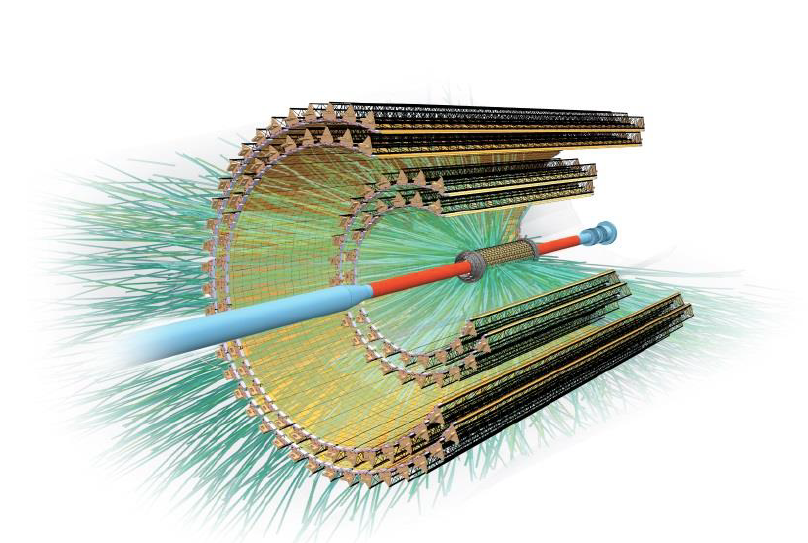 Status Report ALICE ITS @ LNF
Schedule
Welding tests ----------------------
Assembly Report (Emiliano)
Quark Matter 2018 
News from the ALICE CB (Valeria)
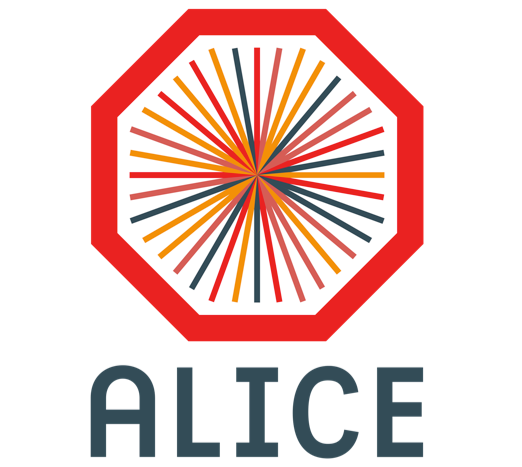 Federico Ronchetti, INFN-LNF 
ALICE ITS Meeting 25/10/2016
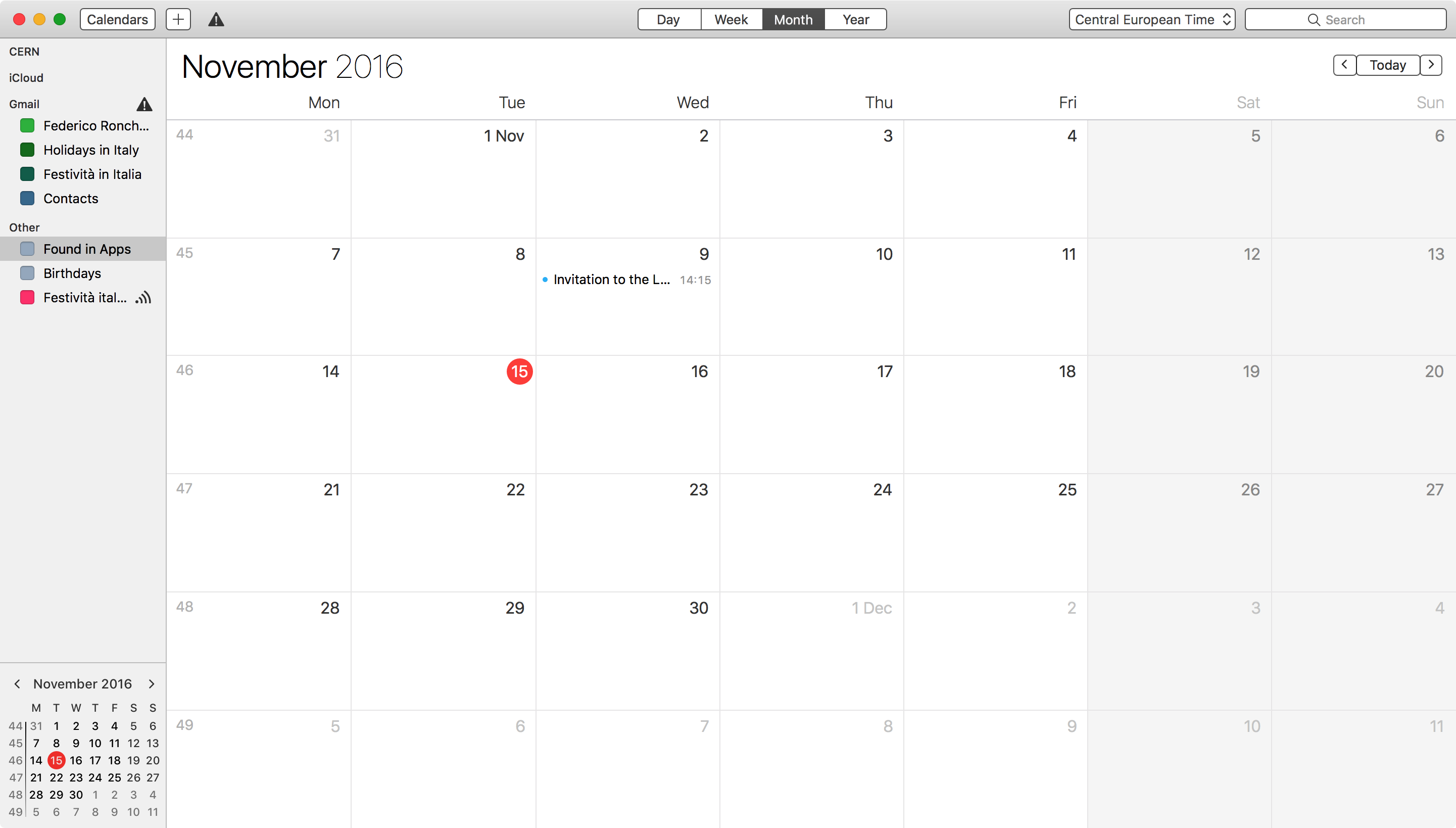 Vitrinite Dummies to start Module Alignment
Bari for MOSAICEleuterio, Marco T, Pavel
Bari for Glass Dummies Daniele, Marco T.
Full Mechanical Stave Alignment w/ Stefania Beole’
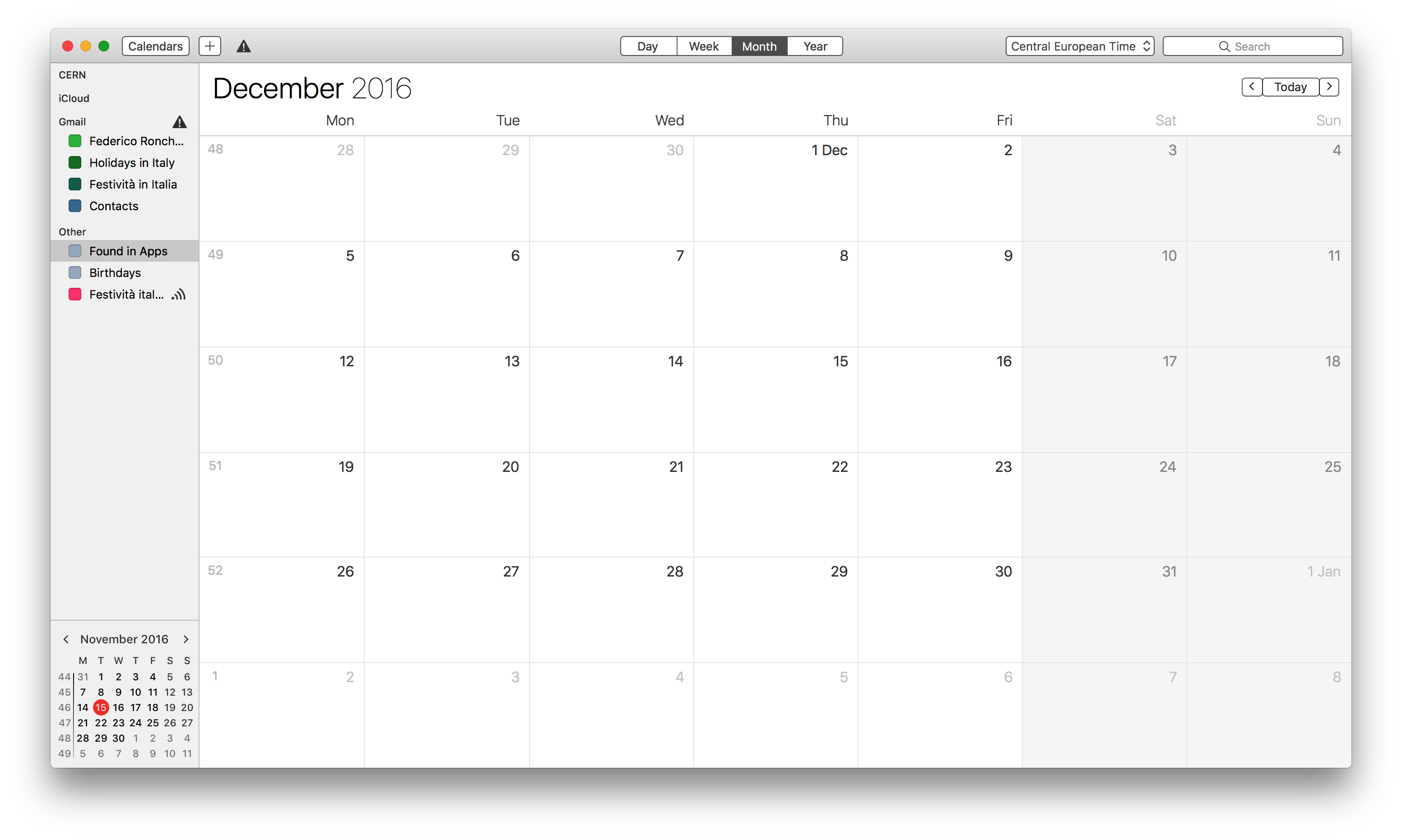 Full Mechanical Stave Alignment w/ Stefania Beole’
ITSU Plenary
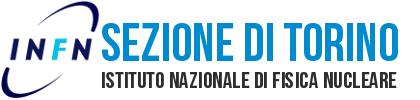 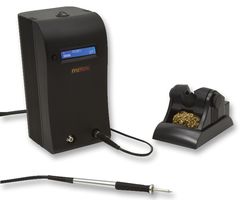 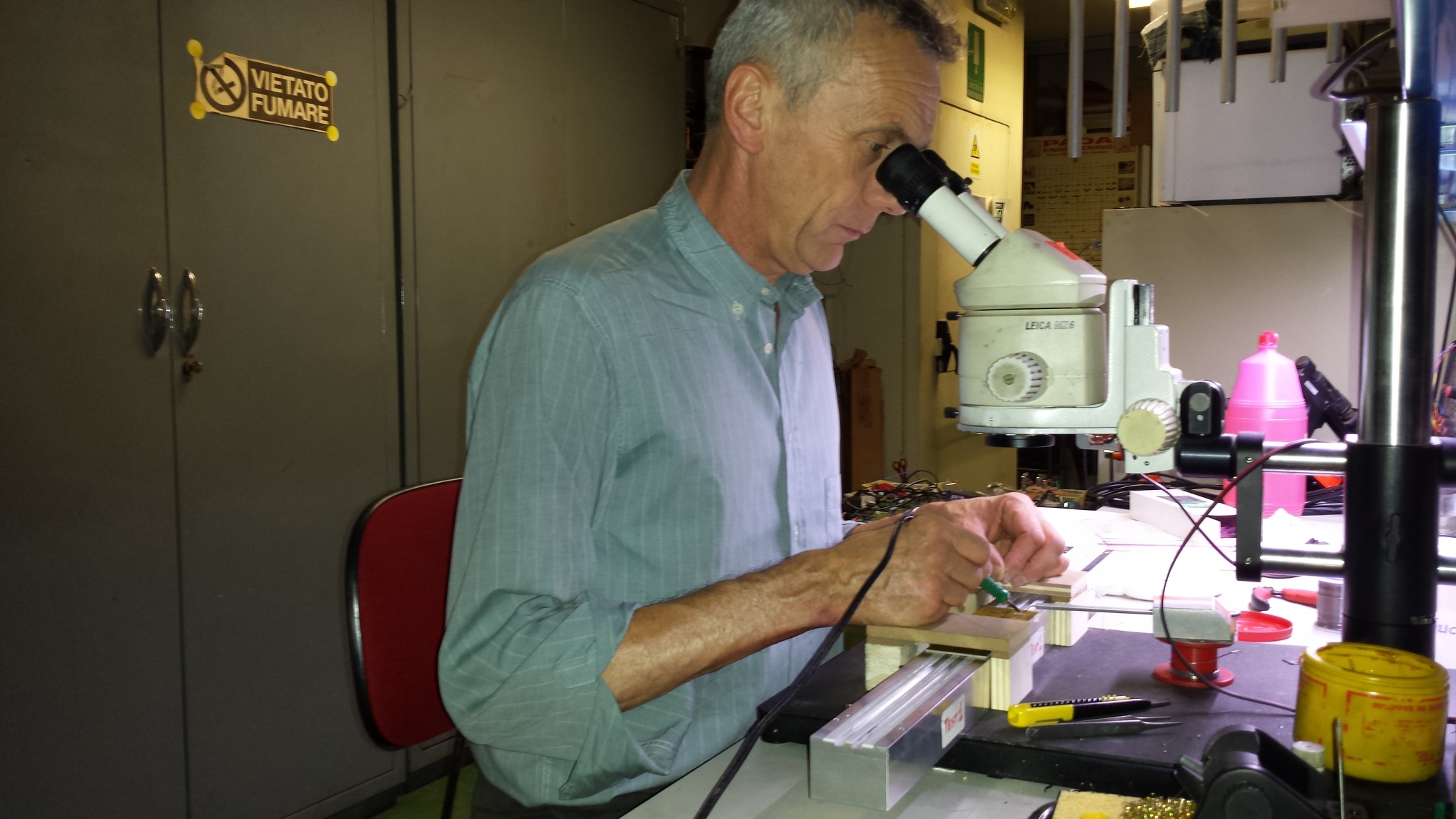 Soldering machine:
METCAL MX-PS5000 with 
MX-H2-UF handpiece
Hand supports
Vacuum rail
Soldering study on flex bridges - October, 28 2016
4
Raw setup in our lab (2)
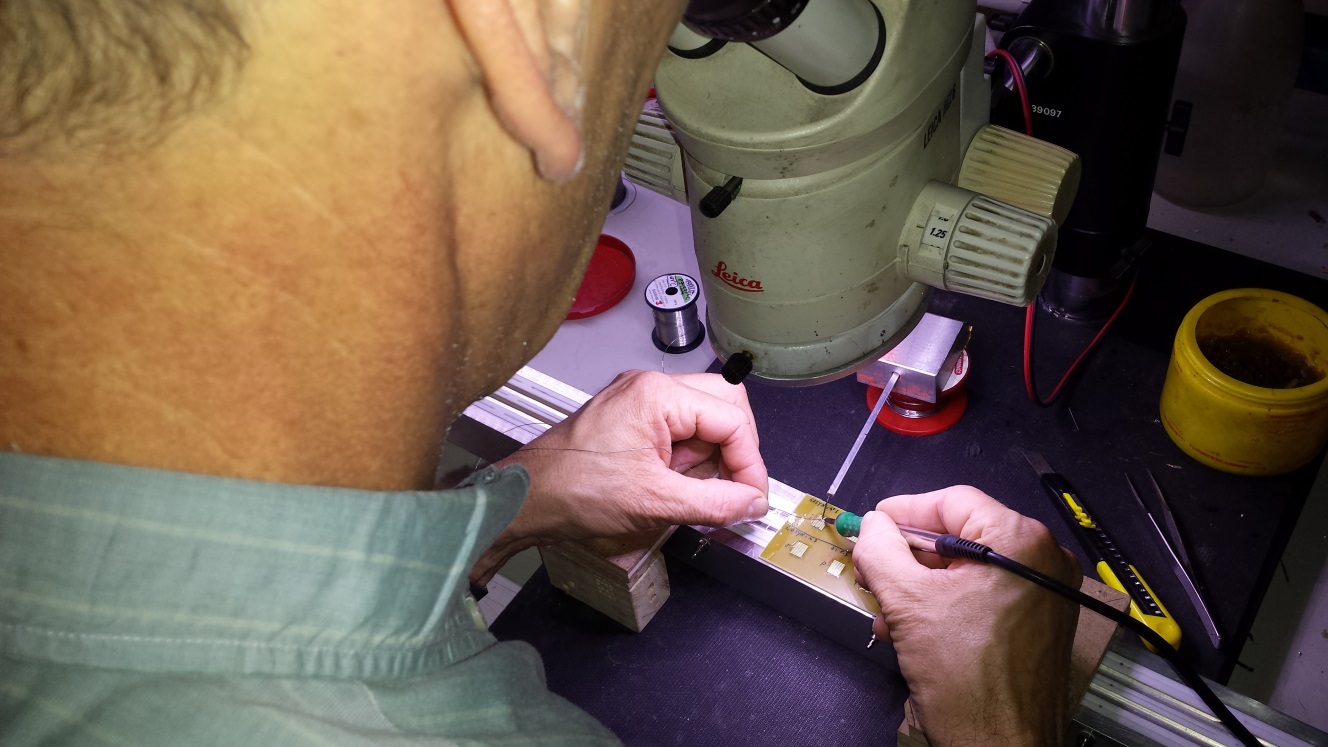 Home-made tool to block the bridge
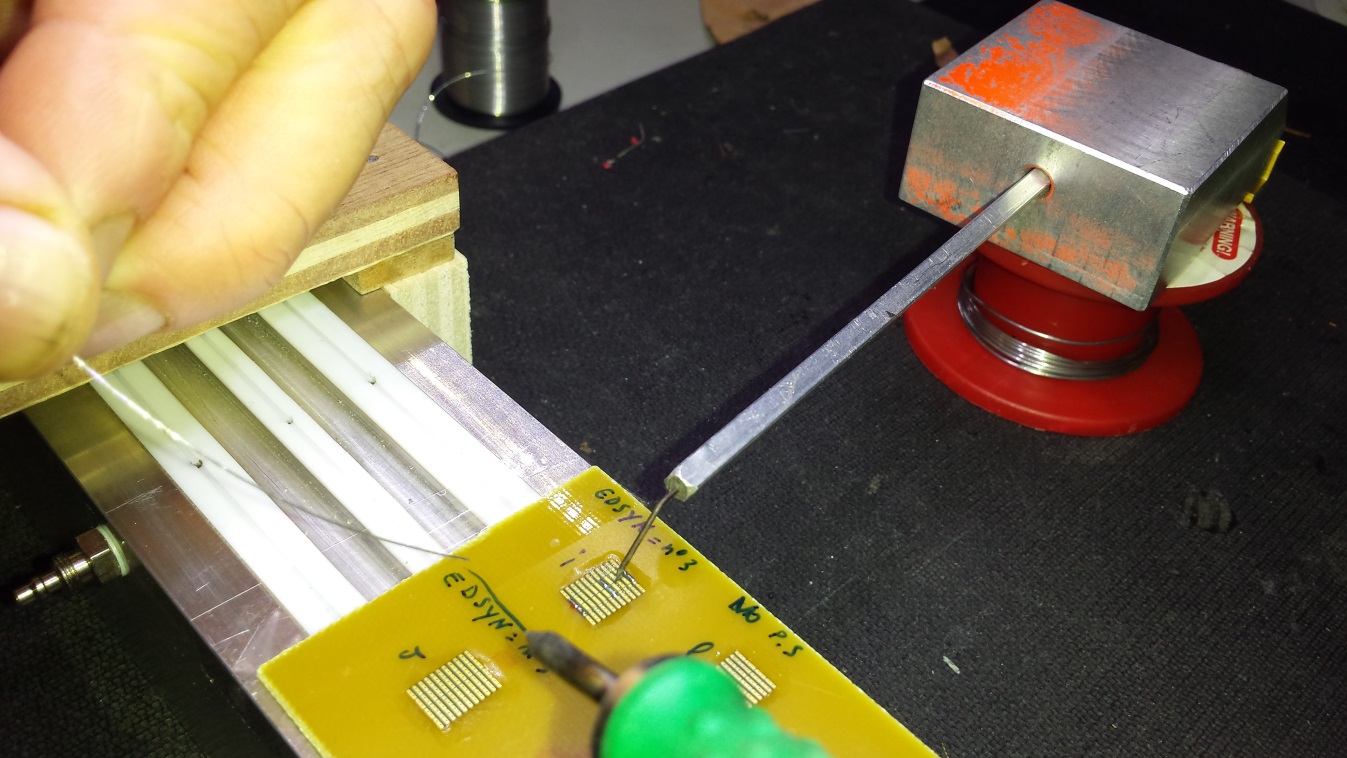 Soldering study on flex bridges - October, 28 2016
5
Solder wire and tip details
Solder wires used:
Metaux Blancs Ouvres (MBO): Sn63Pb37 ø=0.35 mm  T= 183˚C
RS 756-8907 : Sn60Pb40  ø=0.38 mm  T= 183-188˚C
EDSYN : Sn62Pb36Ag2  ø=0.35 mm  T= 183˚C
LOCTITE C51196SC :Cu95.5Ag3.5  ø=0.23 mm  T= 217˚C
Tips used ( all T=412˚C)
 UFTC-7CNB04 (ø=0.4 mm) (Tip 04)
 UFTC-7CN02   (ø=0.2 mm)  (Tip 02)
 UFTC-7CN01   (ø=0.1 mm)  (Tip 01)
Soldering study on flex bridges - October, 28 2016
6
Soldering quality evaluation
Electrical test (ET): measure bridge resistance with multimeter before stripping
Mechanical test (MT): visual inspection of each pad after stripping
Example
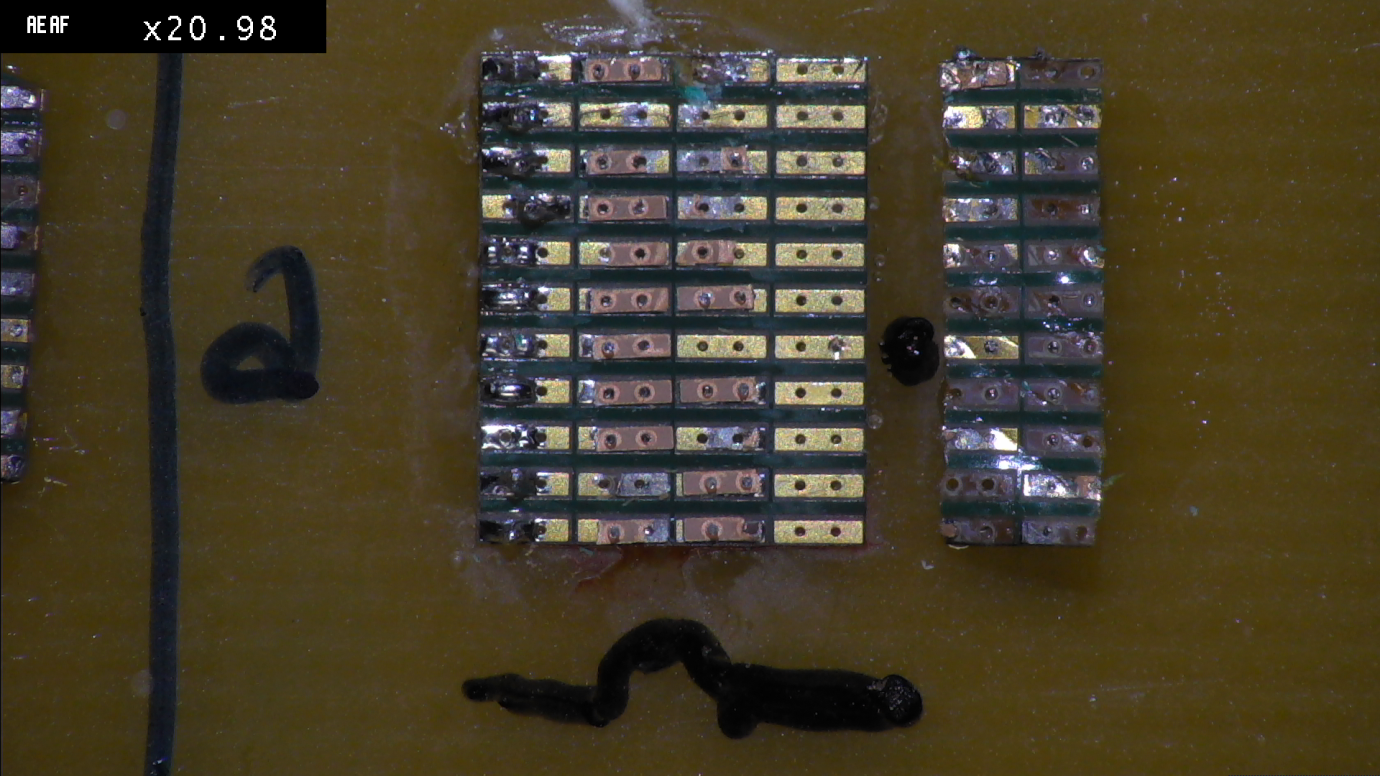 ET=good, MT=bad (2 fails)
ET=good, MT=good
ET=bad, MT=bad (1 fail)
ET=good, MT=bad (1 fail)
Soldering study on flex bridges - October, 28 2016
7
LNF: Soldering quality evaluation
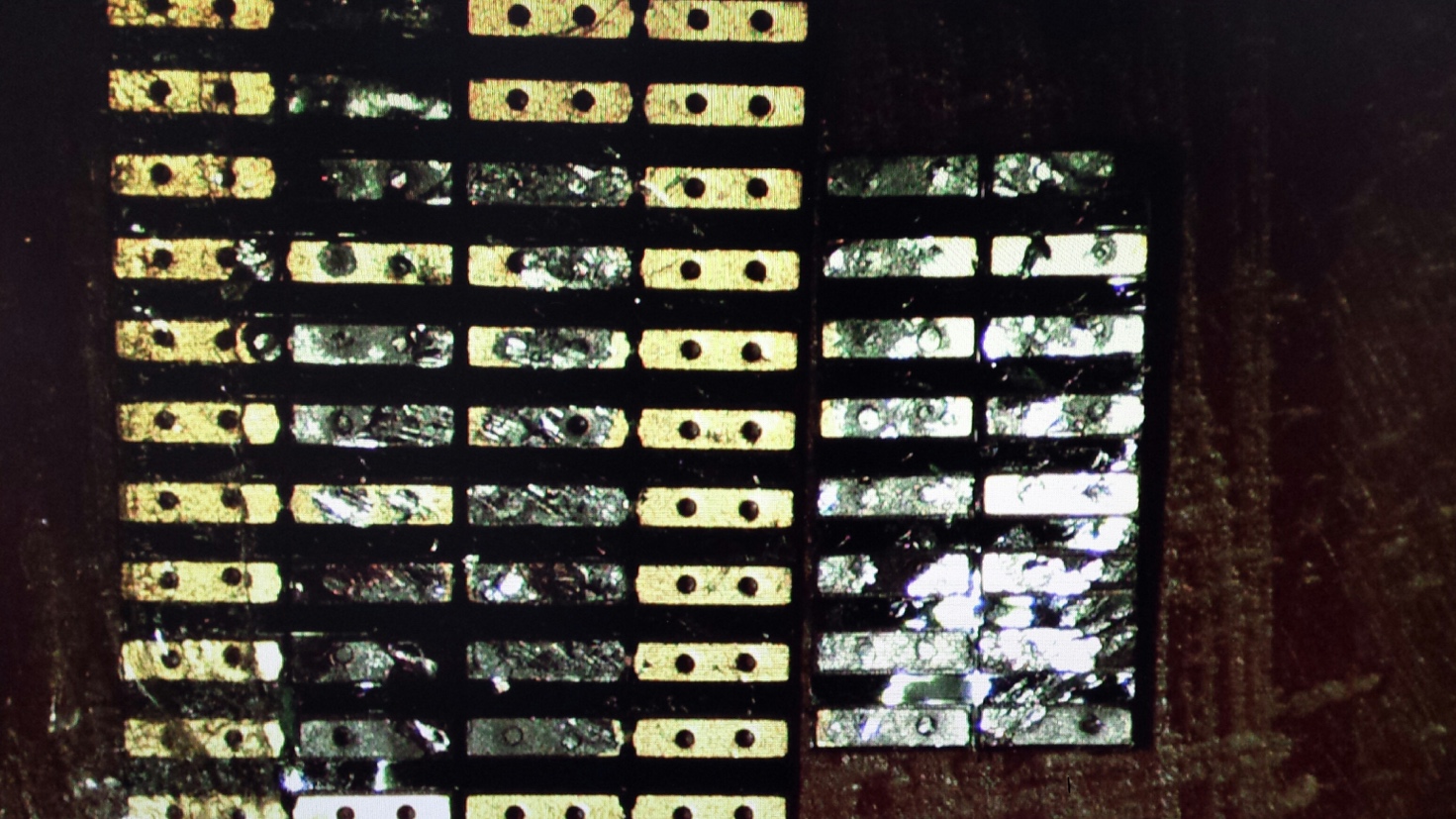 LNF
Soldering study on flex bridges - October, 28 2016
8
LNF: Tests with fluxing liquid
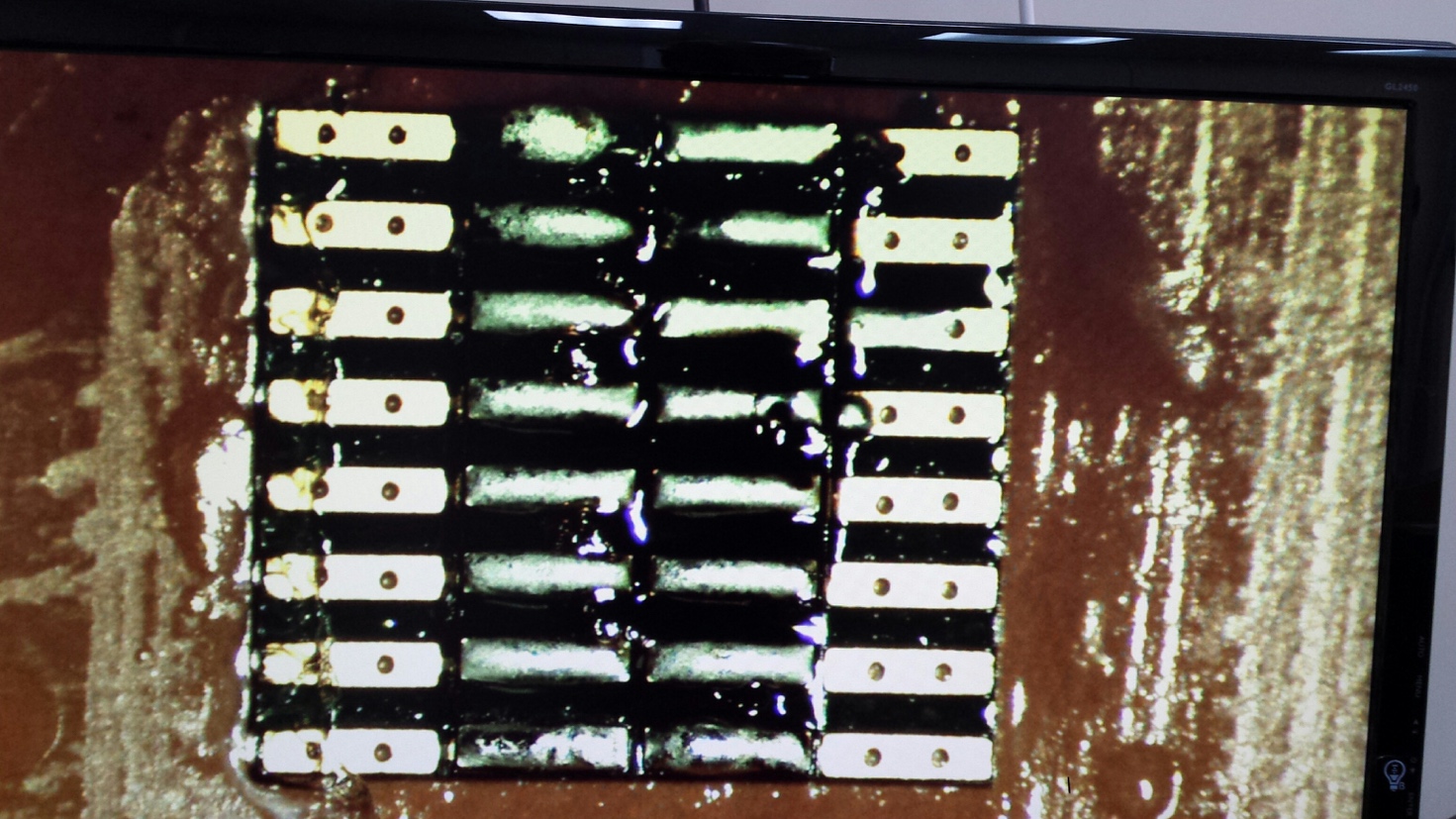 LNF
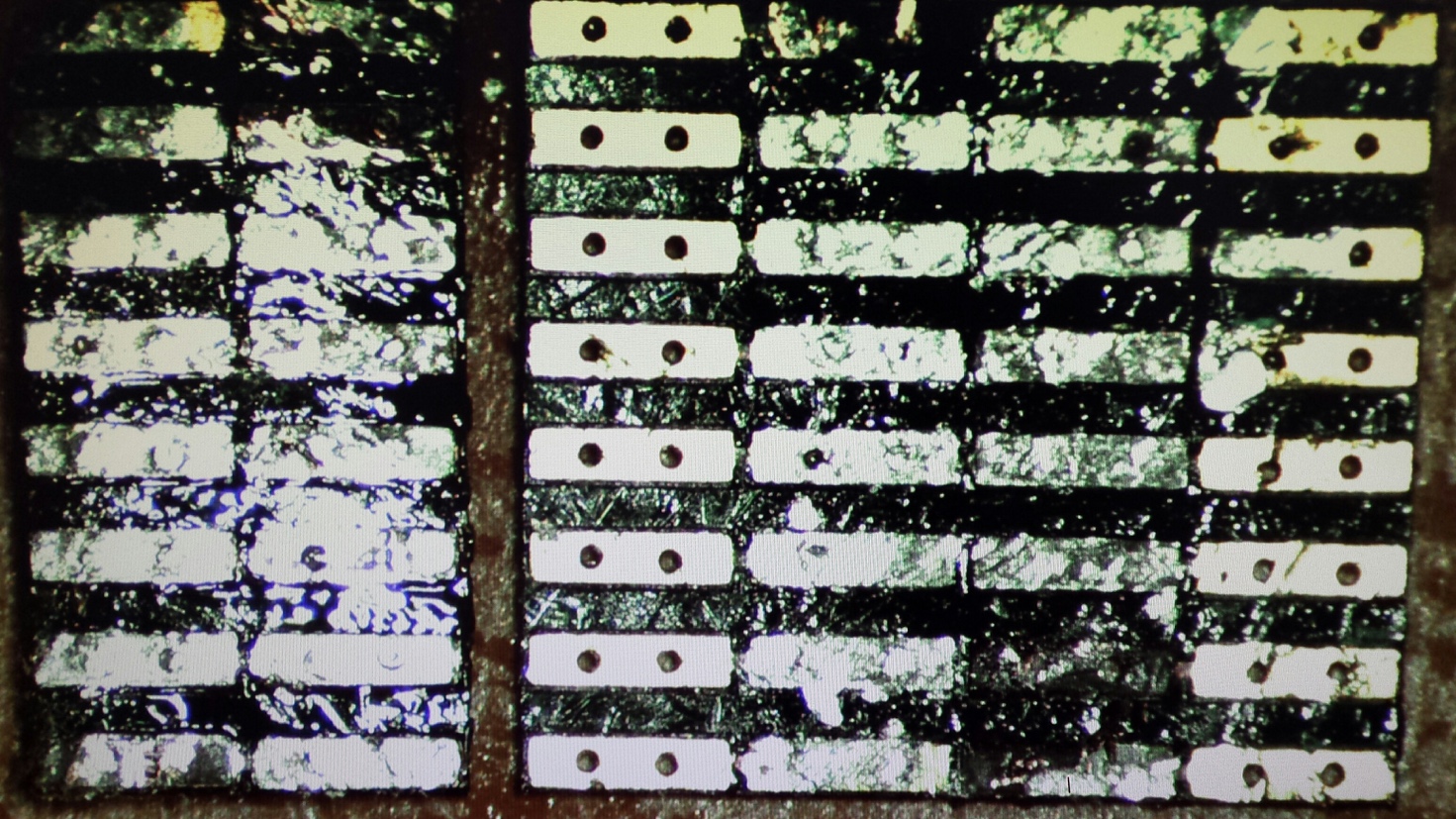 Soldering study on flex bridges - October, 28 2016
9
Test with tip 02 - EDSYN – tip deoxidizer Y/N (stripping)
l - No Deox
n - No Deox
m - No Deox
i - No Deox
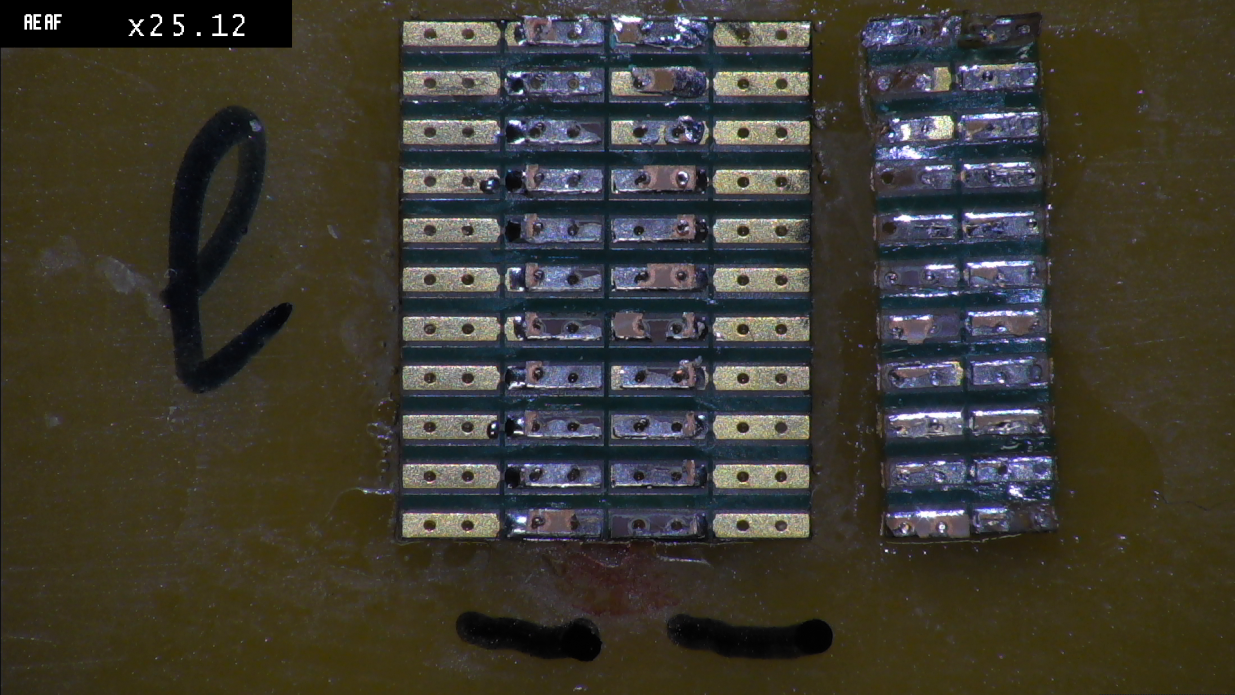 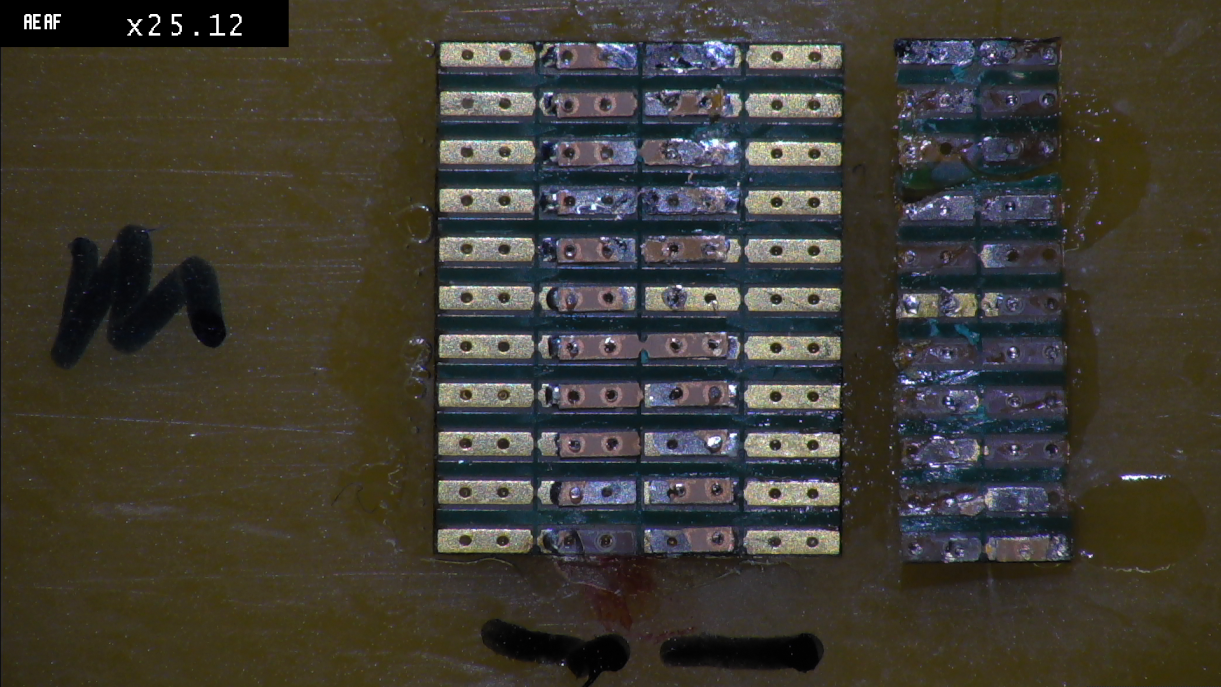 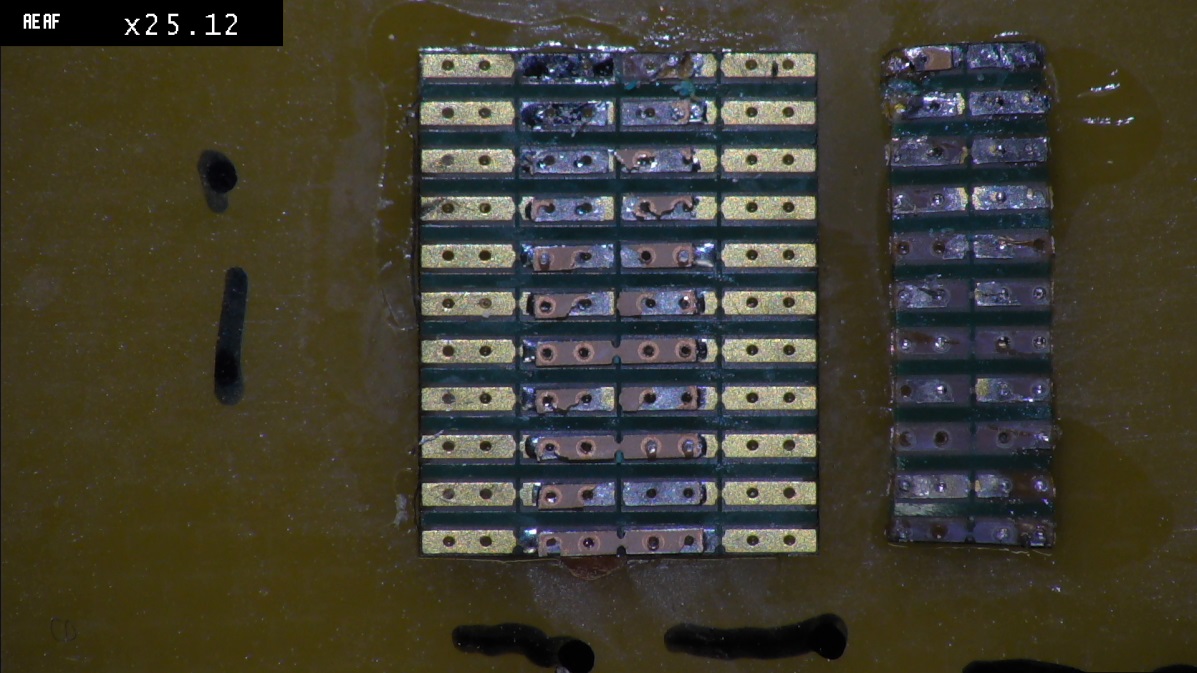 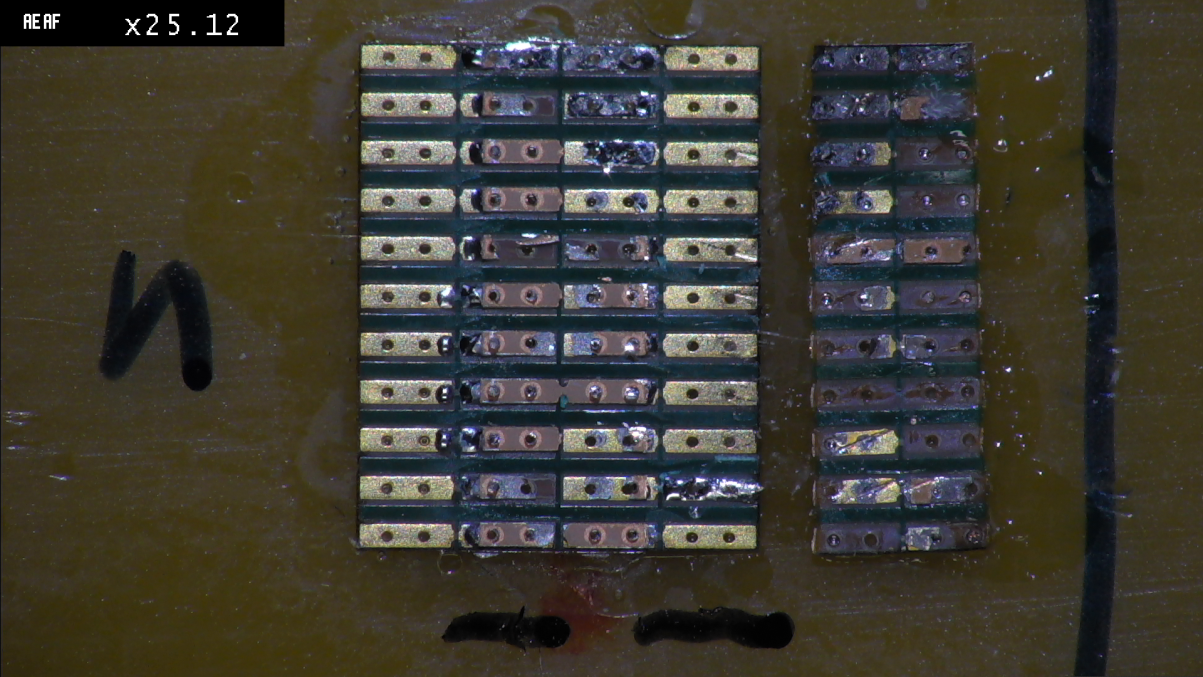 Tot ET fails = 0, Tot MT fails = 4
q - Yes Deox
o - Yes Deox
r - Yes Deox
p - Yes Deox
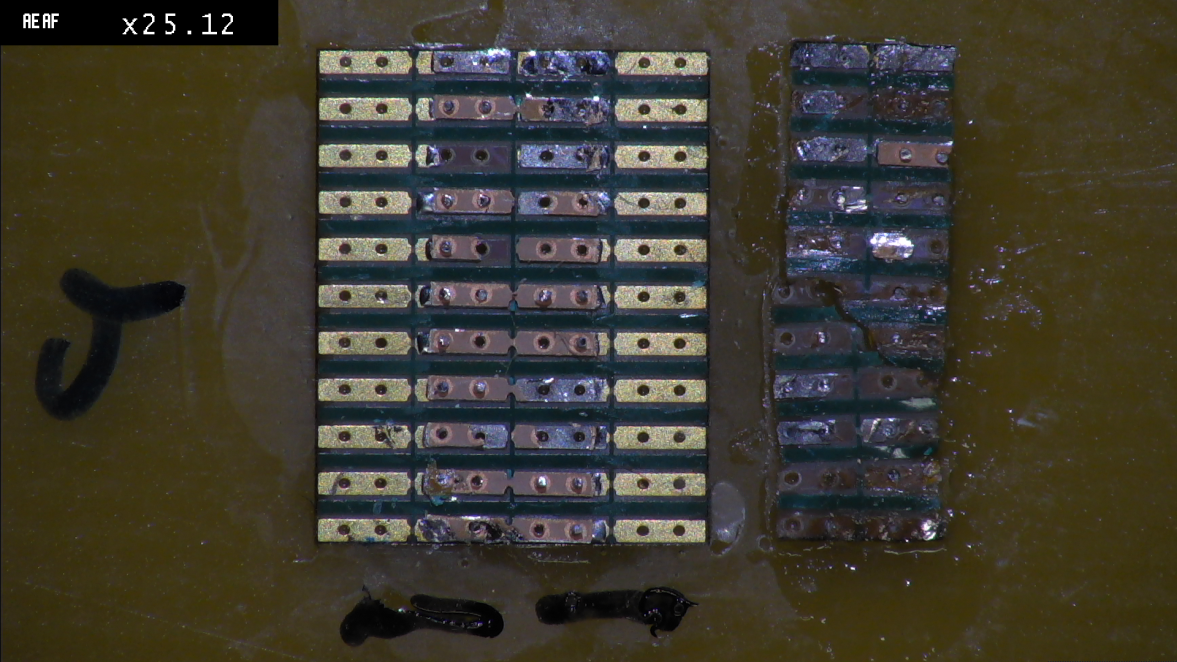 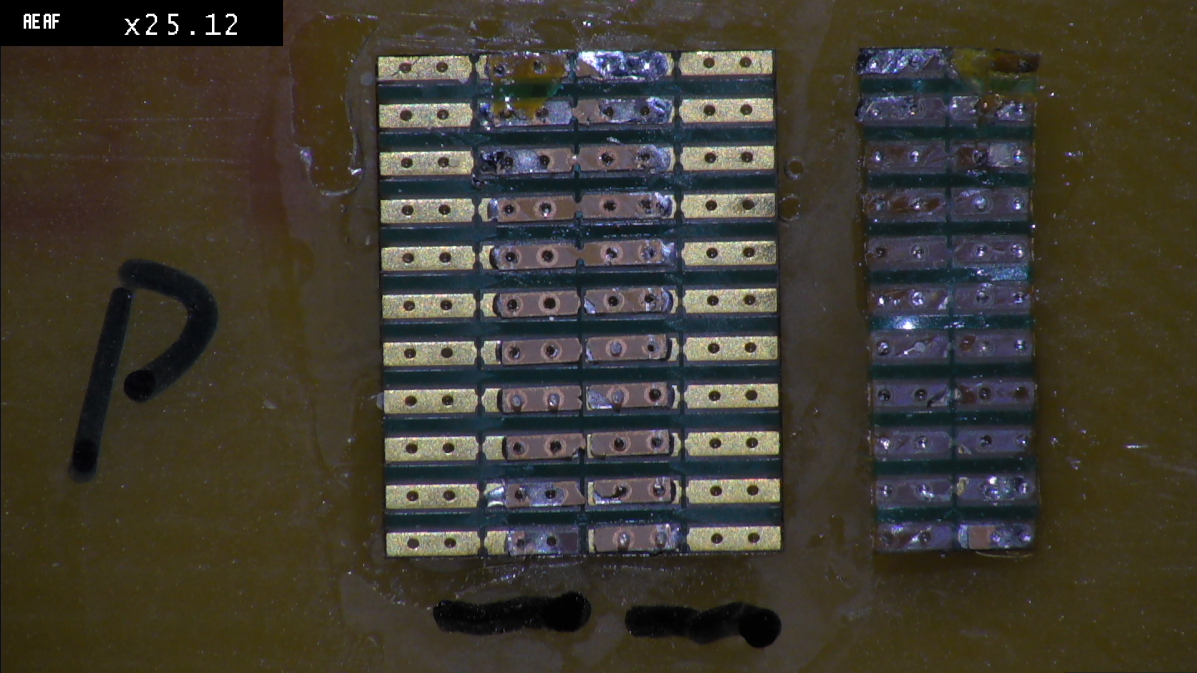 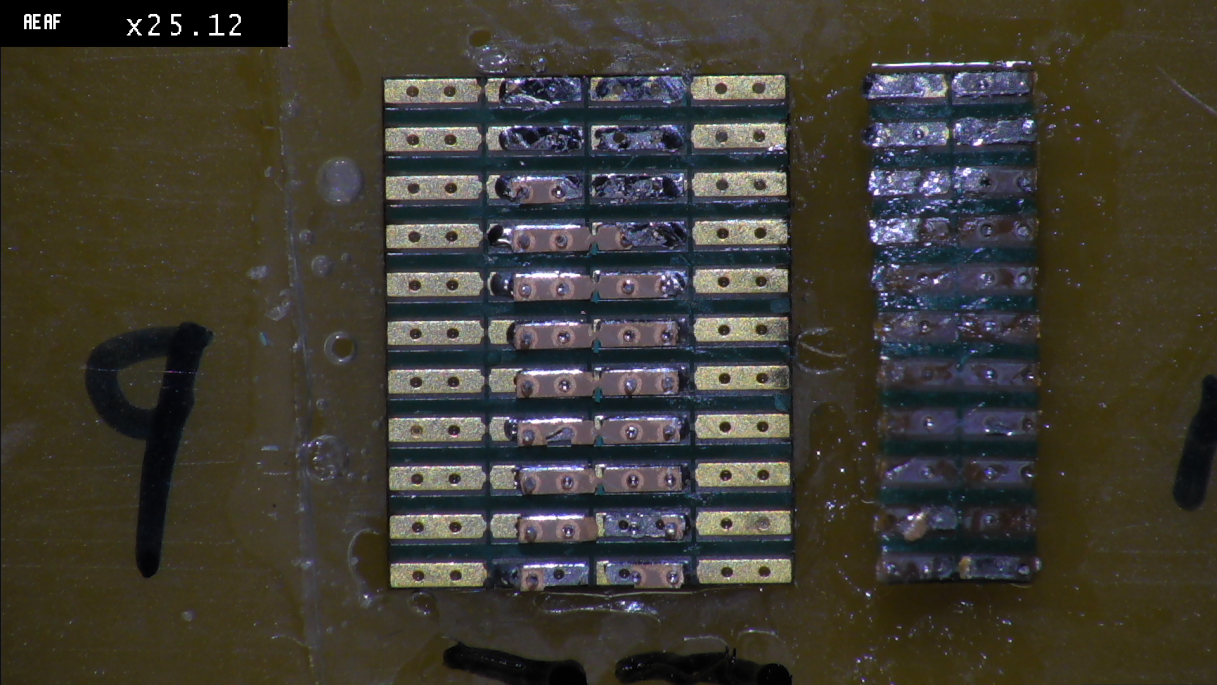 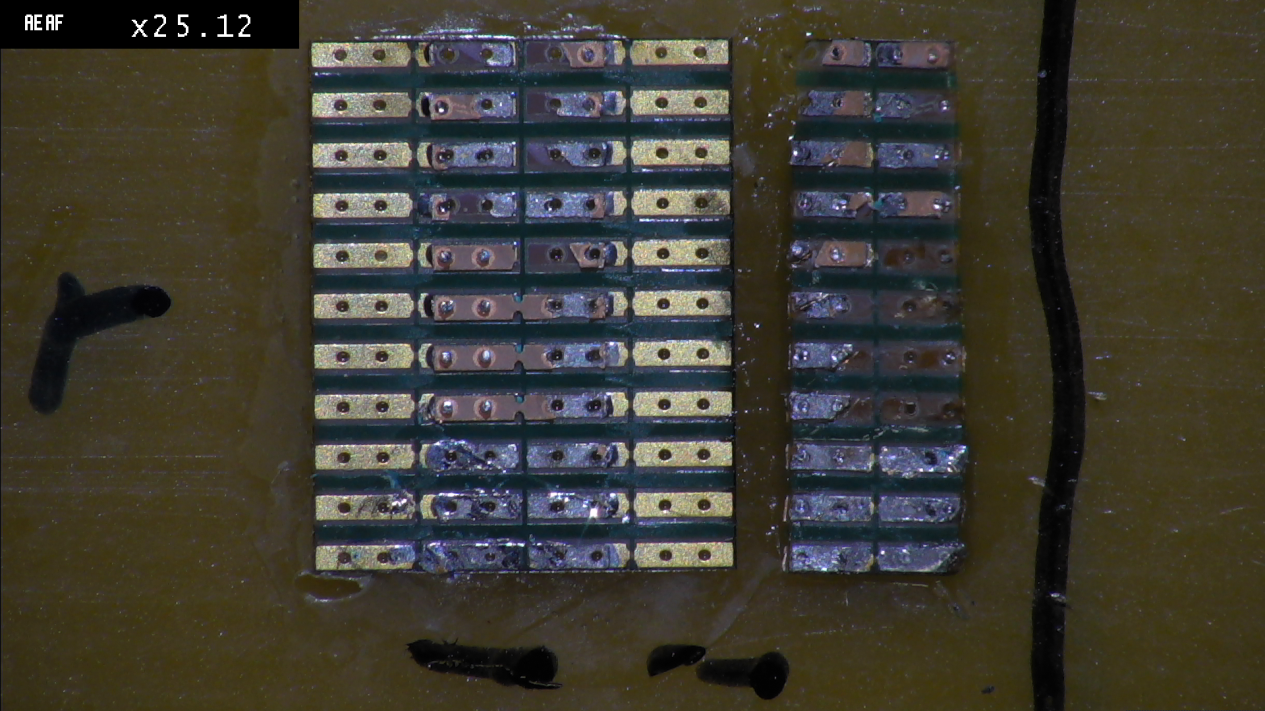 Tot ET fails = 0, Tot MT fails = 0
Soldering study on flex bridges - October, 28 2016
10
Conclusions (TO + LNF)
Best tip : UFTC-7CN02 (ø=0.2 mm) (Tip 02)
Best solder wire: EDSYN  (Sn62Pb36Ag2  ø=0.35 mm  T= 183˚C)
Best tip cleaning technique: using solder tip deoxidizer

Note: remember to position the bridge with the trace between the pads on the bottom side. (This guarantee a faster and better soldering of the bridge)

Remove hole from bottom pad
Make slimmer bridge with half hole to allow “soldering knee” as suggested by Luciano
Redesign of test structures ongoing in TO
More tests and tooling ongoing at LNF
Soldering study on flex bridges - October, 28 2016
11